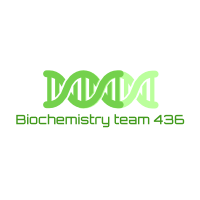 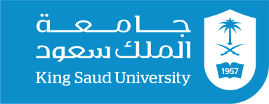 Glycogen Metabolism
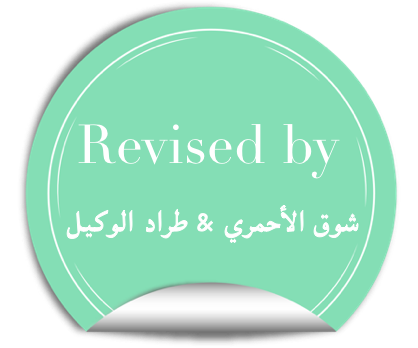 – Color Index:
Important.
Extra Information.
Doctors slides.
436 Biochemistry team
Objectives:
By the end of the lecture. Students should be familiar with :
The need to store carbohydrates in muscle
The reason for carbohydrates to be stored as glycogen
An overview of glycogen synthesis (Glycogenesis)
 An overview of glycogen breakdown (Glycogenolysis)
 Key elements in regulation of both Glycogenesis and Glycogenolysis (this objective is important for other lectures)
Glycogen Metabolism
Remember metabolism is a mixed up between catabolism and anabolism
Glycogen: is a branched – chain homopolysaccharide of glucose that serves as a form of energy storage made from α -D-Glucose 

 Glycogen could be found in all types of cells, but in very small amounts (traces of glycogen), the main stores of glycogen are found in skeletal muscle and liver.
Metabolism of Glycogen in Skeletal Muscle:
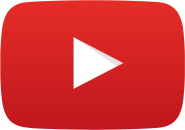 2- Glycogenolysis :(catabolism)
Breakdown of Glycogen to Glucose-6-phosphate
1- Glycogenesis:(Anabolism)
Synthesis of Glycogen from glucose
Structure of Glycogen
N.B.
*All glucose residues in human are alpha.
Bonds in Glycogen
After 8 to 10 residues there is a branch containing α ( 16 ) Glycosidic linkage
The primary glycosidic bond is  α (14) Glycosidic linkage 
Between glucose residues
(linear )
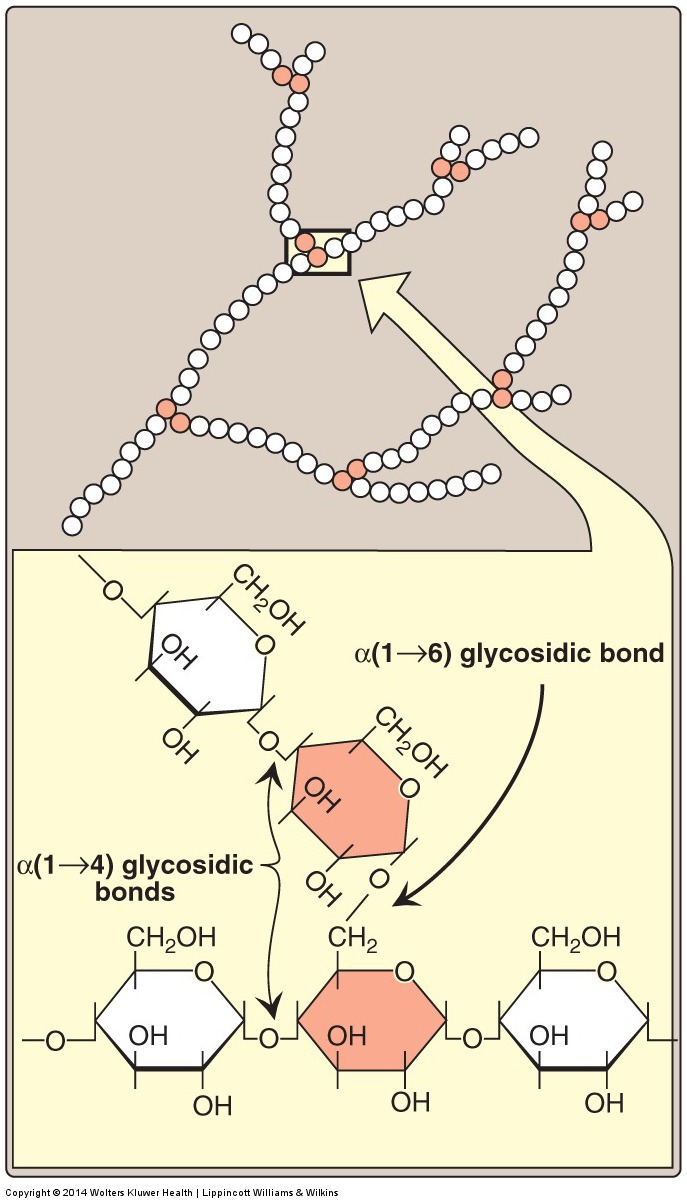 These polymers of glucose (Glycogen) exist in cytoplasmic granulesحبيبات  which contain most of the enzymes necessary for glycogen synthesis and degradation .
Residue is a partial of UDP-Glucose
*كل وحدة من الروابط عندها انزيم مميز يكونها ويفكها
Glycogen Structure
α (1-4) Glycosidic linkage
Between the glucose residues
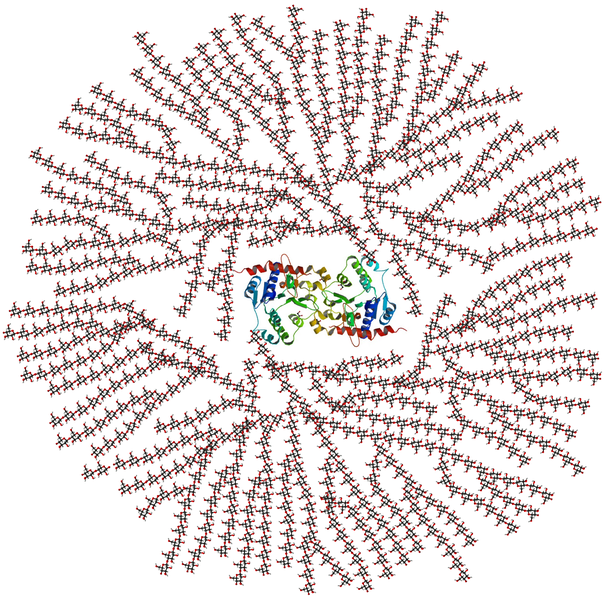 Why is glycogen a branched-chain ?

To contain high number of homopolysaccharides within a small space.
α ( 1-6 ) Glycosidic linkage
In Branches
The colorful molecule in the middle is a protein called :
Glycogen Primer (Glycogenin )
The hole structure represent a
 Glycogen Granule which is present in the Cytoplasm
*the aim of glycogenolysis in muscle cells is to generate energy, so it’s better to start from glucose 6-P rather than glucose to avoid losing 1 ATP.
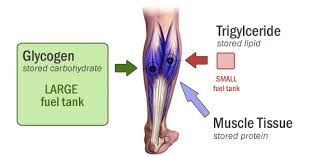 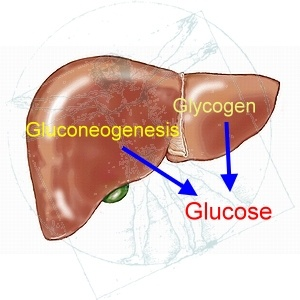 Glycogen  Glucose 6-P  Energy
Glycogen  Glucose 6-P  Glucose
400 g of glycogen 
make up 1-2% of the weight of resting muscle
100 g of glycogen
 make up ~10% of the weight of a well-fed (healthy) adult liver
Fuel reserve (ATP)
(during muscular exercise)
A source for blood glucose
(especially during early stages of fasting 10-17 hours)
GLYCOGENESIS 
(Synthesis of Glycogen in Skeletal Muscles)
EXPLINATION:
Glucose synthase cannot start making glycogen from nothing, all it does is (1)elongation of pre existing glycogen fragments,
 OR via using (2)glycogen primer  (glycogenin), it acts like glycogen (UDP chains) 
to start the elongation.

*uridine diphosphate glucose is the building block of glycogen
2- Initiation of synthesis :
The enzyme glycogen synthase (which makes α 14 linkages)  cannot initiate chain synthesis using free glucose. So, it elongates an already existing chain of glucose and therefore requires a primer.
A fragment of glycogen can serve as a primer. 
In the absence of a glycogen fragment,
 a protein called glycogenin acts as a primer.
Synthesis of Glycogen
1- Glucose 6-P + phosphogluco-mutase (Isomeration)  Glucose 1-P

2- Glucose 1-P + UTP (energy) + UDP-glucose pyrophosphorylase (enzyme)  UDP-glucose unit.

3- Start of elongation by binding of UDP glucose complex to glycogenin (primer) by glycogen synthase (enzyme)


*UDP: a nucleotide and it is an important factor in glycogenesis.

*Before glucose can be stored as glycogen in the liver and muscles, the enzyme UDP pyrophsphorylase forms a UDP glucose complex
Glycogenolysis
 (Breakdown of glycogen in skeletal muscles)
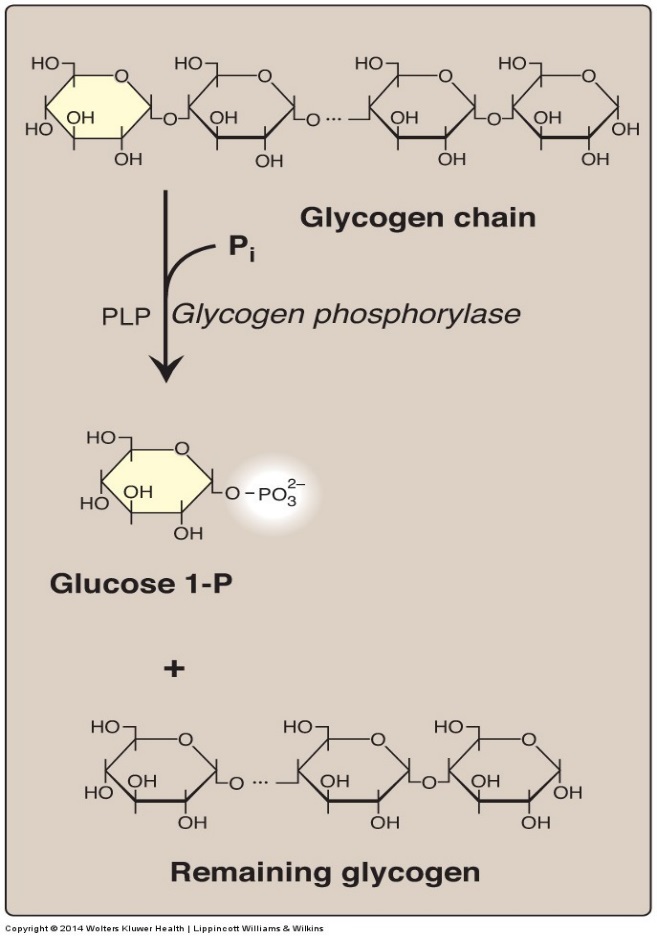 Glycogenolysis
Fate of Glucose 6-Phosphate (G-6-P)
In the liver: glucose 6-P is converted to free glucose.
In the skeletal muscle: glucose 6-P CAN NOT be converted to free glucose and sent into the blood, because it doesn’t have the enzyme for it. It is used as a source of energy for skeletal muscles during muscular exercise (by anaerobic glycolysis starting from G-6-P step). And produces 2 ATP because it’s in the muscle (anaerobic). 
The majority is in the muscle because it’s bigger and more abundant in the body
Note : the ratio of glucose 1-phosphate to free glucose is ~8:1,
meaning every 8 molecules of G-1-P, one molecule of free glucose will be produced
Summery
Glycogenolysis
Glycogenesis
Regulation of Glycogen Metabolism
Synthesis & degradation of glycogen are tightly regulated

IN SKELETAL MUSCLES:
- Glycogen degradation occurs during active exercise 
-glycogen synthesis begins when the muscle is at rest
Remember:
Covalent modification: is regulating enzyme activity by adding molecule on it. The most common way is Phosphorylation and dephosphorylation.
Regulation of glycogen metabolism
(Allosteric regulation)
Glycogen phosphorylase
-Inhibited by:(Inhibit glycogen break down)
glucose 6-p (High energy signal in the cell).
ATP (ATP is abundant, no need for more energy). 

-Activated by:(activate glycogen break down)
Ca++ (we will explain it in the next slide).
AMP (low energy signal).
Glycogen synthase Activated by: (activate glycogen synthesis)
Glucose 6-p (High energy signal in the cell).
Regulation of Glycogen Metabolism
(Allosteric regulation)
Regulation of Glycogen MetabolismHormonal Regulation(Covalent Modification)
قال دكتور الاولاد انه مهم
Epinephrine stimulates glycogenolysis
(Skeletal muscle)

Glucagon stimulates
Glycogenolysis
(Liver)

Both use second messenger: cAMP
Muscle Contraction
Skeletal Muscle: Epinephrine/receptor binding
Second Messenger: cAMP 
Response: Enzyme phosphorylation
P
P
Glycogen phosphorylase (Active form)
Glycogen synthase (Inactive form)
Inhibition of glycogenesis
Stimulation of glycogenolysis
Glycogen Storage Diseases (GSD)
A group of genetic diseases that result from a defect (نقص)
in an enzyme required for glycogen synthesis or degradation.
They result in
Excessive accumulation (تجمع) of normal glycogen in a specific tissue
Formation of abnormal glycogen structure
or
Glycogen Storage Diseases (GSD)
GSD Type V (McArdle Syndrome)
GSD Type II  (POMPE DISEASE)
Common in saudi arabia
Deficiency of skeletal muscle glycogen phosphorylase
Deficiency of Lysosomal α(1-4) glucosidase.
Brief about McArdle Syndrome
body is not able to break down glycogen, due to Myophosphorylase defect.
Symptoms:
Usually start during early childhood, but diagnosis may not occur until a person is over 20 or 30 years old.
Muscle cramps, pain, stiffness & weakness
Fatigue 
Burgundy-colored urine
Exercise intolerance, poor stamina
Prognosis:
People with McArdle disease can live a normal life by managing their diet and physical activity
**They may ask about these diseases as cases, so knowing the etiology & symptoms is imortant
Boys team members:

1- محمد المهوس.
2- فهد الزهراني.
3- عبدالعزيز الصومالي.
4- خالد القحطاني.
5- طلال الطخيم.
6- محمد حبيب.
7- حمد الحسون.
8- محمد المطلق
Girls team members:

1- نوره الشبيب.
2- ريم السرجاني.
3- نورة السهلي.
4- ربا برناوي
5- هيفاء الوعيل
-Team leaders:

عبدالله المانع.
رانيا العيسى.
-Contact us:

Biochemistryteam436@gmail.com

twitter.com/436biochemteam
Reference :
 Lippincott’s Illustrated Reviews Biochemistry: Unit II, Chapter 11, Pages 125 - 136.
436 Biochemistry team